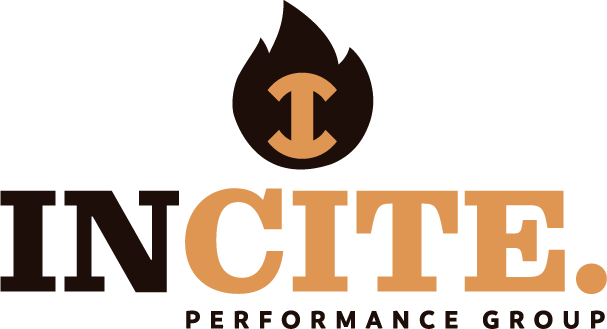 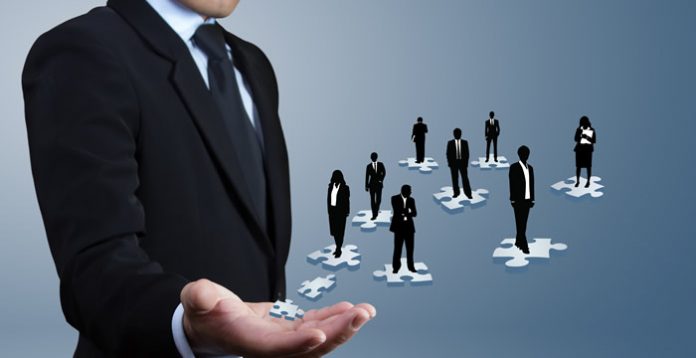 Management
Development Program
InCite Management Development Program
Congratulations on being chosen to go through the Management Development Program from InCite Performance Group.  You have been chosen because…..


This program will give you many of the tools necessary to become a great manager.  Make sure to put the work into this program.  If you read, study, participate in group discussions, watch all the videos, and apply what you learn, you will…..
 
I wish you well!
 
Larry G. Linne
CEO InCite Performance Group
InCite Management Development Program
Program Expectations

Read book sections assigned before every session.
Make all meetings (this is a priority).
Be active in discussion.  
Apply learning and improve your management skills.
Choose a mentor who models the management style you wish to mirror.
Write down as much learning as possible to help with long term retention.
Encourage others in the group and help them with their journey.
Recognize that it is a privilege and an honor to be in this training.
Name: _______________	Signature:________________
Agenda
Session 1 – Happy You Are My Boss, because… 
Session 2 – Identify and Communicate Expectations  
Session 3 – Give Feedback 
Session 4 – Handle Tough Situations and Employees
First Mentor Meeting
Session 5 – Owning the Job and it’s Results
Session 6 – Organizing
Session 7 – Monitoring and Measuring Key Indicators
Session 8 – Creating Energy for Others
Session 9 – Upward Communication From Your Seat
Second Mentor Meeting
Session 10 – Agency Culture and Leadership Behaviors
Session 11 – Agency Specific - Process/Culture/ETC
Book we will read through the program is “Tough Minded Leadership” by Batten.  It is an excellent book on Leadership but gives excellent insight to effective management as well.
Topic Summaries
Happy You Are My Boss, because…
It isn’t valuable for someone to receive a management role and then the lives of the subordinates become more difficult.  Management is in place to help make things better and more successful for the individuals on the team.  The manager must identify what each employee needs from them to be successful. When someone successfully helps those subordinate to them in gaining clarity of the value they bring, as a supervisor, they will be more successful at getting the buy-in.
Identify and Communicate Expectations  
Start with end results and then determine what someone has to do to contribute to those results.  Identify outcomes that are considered success. Meet with employee to gain understanding and agreement on expectations.  Ask how they will guarantee success.  Let them decide on how, but be part of helping them craft the path to the desired outcome.  Objectives must be SMART.
Give Feedback
- Meet a minimum of monthly to get agreement of performance.  Act as a mentor/guide.  Let them own the results and you coach to success.
Handle Tough Situations and Employees 
Direct.  Honest.  Attach problem or behavior and not person.  Give them an out for future success.  Get agreement. 
Owning the Job and it’s Results 
Outcomes are required as a manager. If people don’t perform, it is now your fault.  When you “own” the position and the department, you treat the results similar to how you would if that job was your company.
Organizing
Making sure your department is organized and efficient is a valuable part of being a successful manager.  Elimination of waste, highest and best use of talent, and having your group highly organized to get the work accomplished efficiently, is critical. 
Monitoring and Measuring Key Indicators
Knowing and managing the key indicators of success are required to increase your chance of reaching your goals.  Determining the right key indicators, and monitoring them frequently will help you accomplish great success.
Creating Energy for Others
Energy is more powerful than time.  Helping your team have energy will bring results.
Upward Communication From Your Seat
You must make the noise go away for your leadership.
Agency Culture and Leadership Behaviors
Knowing and managing culture is critical through words and actions.
Agency Specific - Process/Culture/ETC
We will identify custom items in the firm and make sure we are aligned.
Welcome and Orientation
What would you like to achieve going through the Management Training Program?




What challenges do you believe you will face developing your management skills?





Describe what you believe being a successful manager involves…





What questions or comments do you have for the group/leadership?
Happy You Are My Boss, because…
Please watch

What stood out to you in this video?



What examples can you think of that reflect this topic in the workplace?




What does it take for you to implement this concept into your management?




What are you going to do with the learning today?




Notes:
Happy You Are My Boss, because…
Prior Session Review

What did you observe or learn this past Session that reinforced or challenged the teaching thus far in the program?




What challenges have you had in implementing better management traits?





What success have you had in implementing better management traits?




What questions or comments do you have for the group/leadership?
Identify and Communicate Expectations
Please watch

What stood out to you in this video?



What examples can you think of that reflect this topic in the workplace?




What does it take for you to implement this concept into your management?




What are you going to do with the learning today?




Notes:
Identify and Communicate Expectations
Prior Session Review

What did you observe or learn this past Session that reinforced or challenged the teaching thus far in the program?




What challenges have you had in implementing better management traits?





What success have you had in implementing better management traits?




What questions or comments do you have for the group/leadership?
Give Feedback
Please watch

What stood out to you in this video?



What examples can you think of that reflect this topic in the workplace?




What does it take for you to implement this concept into your management?




What are you going to do with the learning today?




Notes:
Give Feedback
Prior Session Review

What did you observe or learn this past Session that reinforced or challenged the teaching thus far in the program?




What challenges have you had in implementing better management traits?





What success have you had in implementing better management traits?




What questions or comments do you have for the group/leadership?
Handle Tough Situations and Employees
Please watch

What stood out to you in this video?



What examples can you think of that reflect this topic in the workplace?




What does it take for you to implement this concept into your management?




What are you going to do with the learning today?




Notes:
First Mentor Meeting
Review previous learning with mentor and ask for advice on how they perceive those issues.




Ask mentor what other related management techniques they have used/implemented that are similar or related to these topics?




Ask them if they have any advice specific to you on these topics.




Ask them for any feedback about your personal skills and abilities in these areas that they feel will be a challenge for you? (Make sure to not make any comments or defend yourself on any criticism)
Handle Tough Situations and Employees
Prior Session Review

What did you observe or learn this past Session that reinforced or challenged the teaching thus far in the program?




What challenges have you had in implementing better management traits?





What success have you had in implementing better management traits?




What questions or comments do you have for the group/leadership?
Owning the Job and it’s Results
Please watch

What stood out to you in this video?



What examples can you think of that reflect this topic in the workplace?




What does it take for you to implement this concept into your management?




What are you going to do with the learning today?




Notes:
Owning the Job and it’s Results
Prior Session Review

What did you observe or learn this past Session that reinforced or challenged the teaching thus far in the program?




What challenges have you had in implementing better management traits?





What success have you had in implementing better management traits?




What questions or comments do you have for the group/leadership?
Organizing
Please watch

What stood out to you in this video?



What examples can you think of that reflect this topic in the workplace?




What does it take for you to implement this concept into your management?




What are you going to do with the learning today?




Notes:
Organizing
Prior Session Review

What did you observe or learn this past Session that reinforced or challenged the teaching thus far in the program?




What challenges have you had in implementing better management traits?





What success have you had in implementing better management traits?




What questions or comments do you have for the group/leadership?
Monitoring and Measuring Key Indicators
Please watch

What stood out to you in this video?



What examples can you think of that reflect this topic in the workplace?




What does it take for you to implement this concept into your management?




What are you going to do with the learning today?




Notes:
Monitoring and Measuring Key Indicators
Prior Session Review

What did you observe or learn this past Session that reinforced or challenged the teaching thus far in the program?




What challenges have you had in implementing better management traits?





What success have you had in implementing better management traits?




What questions or comments do you have for the group/leadership?
Creating Energy for Others
Please watch

What stood out to you in this video?



What examples can you think of that reflect this topic in the workplace?




What does it take for you to implement this concept into your management?




What are you going to do with the learning today?




Notes:
Creating Energy for Others
Prior Session Review

What did you observe or learn this past Session that reinforced or challenged the teaching thus far in the program?




What challenges have you had in implementing better management traits?





What success have you had in implementing better management traits?




What questions or comments do you have for the group/leadership?
Upward Communication From Your Seat
Please watch

What stood out to you in this video?



What examples can you think of that reflect this topic in the workplace?




What does it take for you to implement this concept into your management?




What are you going to do with the learning today?




Notes:
Upward Communication From Your Seat
Prior Session Review

What did you observe or learn this past Session that reinforced or challenged the teaching thus far in the program?




What challenges have you had in implementing better management traits?





What success have you had in implementing better management traits?




What questions or comments do you have for the group/leadership?
Second Mentor Meeting
Review previous learning with mentor and ask for advice on how they perceive those issues.




Ask mentor what other related management techniques they have used/implemented that are similar or related to these topics?




Ask them if they have any advice specific to you on these topics.




Ask them for any feedback about your personal skills and abilities in these areas that they feel will be a challenge for you? (Make sure to not make any comments or defend yourself on any criticism)
Agency Culture and Leadership Behaviors
Please watch

What stood out to you in this video?



What examples can you think of that reflect this topic in the workplace?




What does it take for you to implement this concept into your management?




What are you going to do with the learning today?




Notes:
Agency Culture and Leadership Behaviors
Prior Session Review

What did you observe or learn this past Session that reinforced or challenged the teaching thus far in the program?




What challenges have you had in implementing better management traits?





What success have you had in implementing better management traits?




What questions or comments do you have for the group/leadership?
Agency Specific - Process/Culture/ETC
Please watch

What stood out to you in this video?



What examples can you think of that reflect this topic in the workplace?




What does it take for you to implement this concept into your management?




What are you going to do with the learning today?




Notes:
Agency Specific - Process/Culture/ETC
Prior Session Review

What did you observe or learn this past Session that reinforced or challenged the teaching thus far in the program?




What challenges have you had in implementing better management traits?





What success have you had in implementing better management traits?




What questions or comments do you have for the group/leadership?
InCite Management Training Program
Notes:
InCite Management Training Program
Notes:
InCite Management Training Program
Notes:
InCite Management Training Program
Notes: